Remember Architectural Basics
By the time you complete this power point you should be familiar with:
Architectural symbols: The language of architecture
Why are construction documents comprised of different views
Visual communication methods
Tools used by architects and designers
Architectural Symbols
The language of symbols offers a symbolic representation of building elements used on drawings showing their placement in relationship to other building elements.
Floor plan with symbols
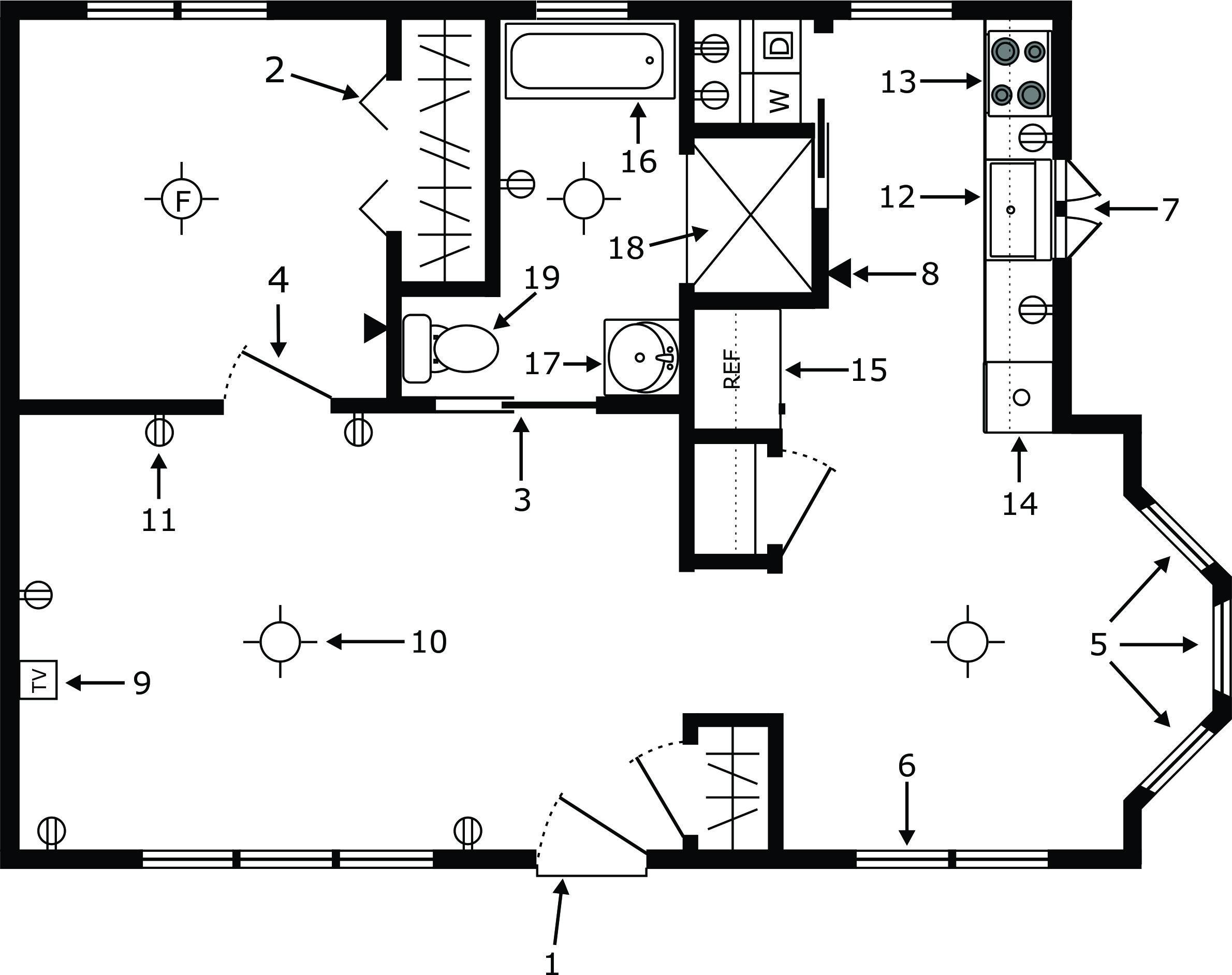 These views include:
Section Views
Detail Views
Floor Plans
Elevations
Construction Documents & Drawings
Set of documents that show details about the construction and design of the structure
Section View
A portion of a set of construction plans that shows a section or cut through of the structure. Imagine how a slice of a 5 layer cake looks. You see the layers and the frosting in-between. In a plan view, you see the composition of the floor, wall and roof framing systems.
“How would this be helpful for the person constructing the building?”
Section View
Detail View
This view shows a detail of the plan that has been magnified for closer inspection of the construction elements.
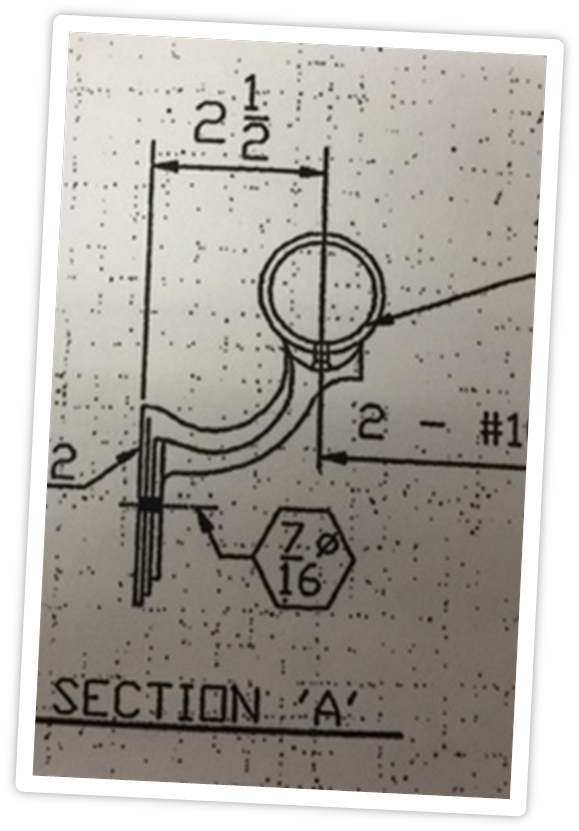 Detail View
What details are
made clearer with this detail view of a handrail for a theater?
Floor Plan
It is drawn from a birds eye or overhead view as though the roof had been removed.
This plan shows the location of walls, windows, doors and fixtures in a structure
Elevations
A 2-D drawing of a wall from floor to ceiling. It will include structural elements such as doors, windows and fixtures. There are also exterior elevations that show a single wall of the outside of a dwelling.
Elevations
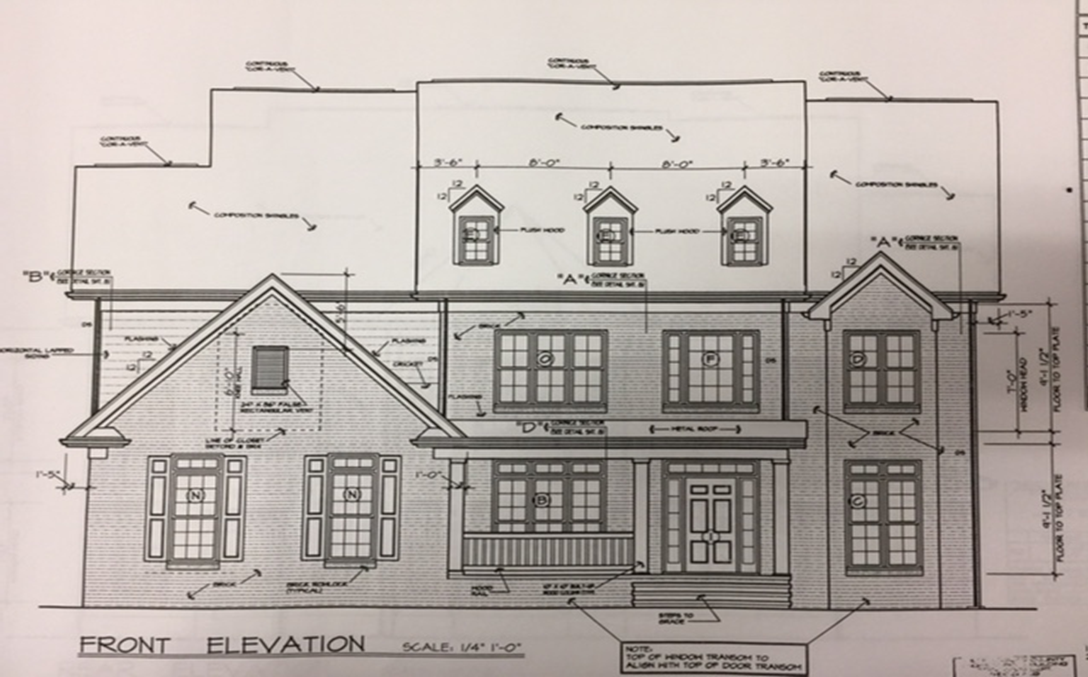 Architectural Tools
These tools are used by architects, designers and engineers to create accurate plans for the  construction of buildings. They include:
T-square
Triangle
Architectural Scale
Template
T-square (straightedge)
This tool helps designers when hand drawing to create accurate horizontal and vertical lines.

“As your teacher holds up the T-square, how do you think it works?”
Triangle
These tools are pre-calibrated at specific angles to aid the designer in creating accurate drawings. Adjustable angles are hinged for customized angle creation.

“How do you think you would use the T-square and triangle together to create accurate horizontal, vertical and diagonal lines?”
Architectural Scale
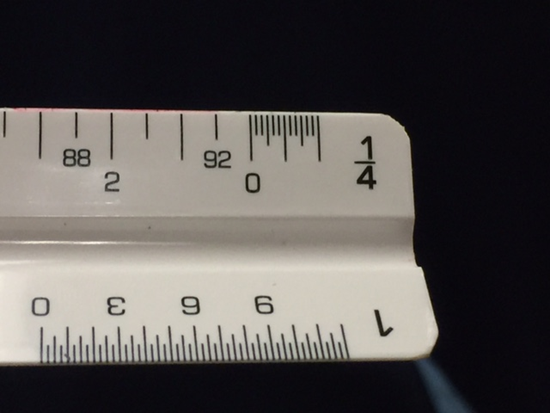 A measuring device calibrated at various scales to assist in the creation of scaled drawings. It consists of 12 scales.
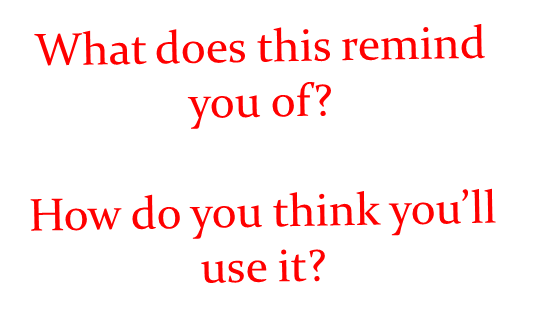 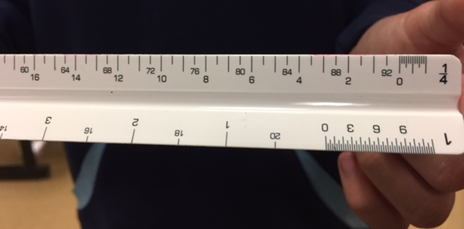 Template
A thin plastic sheet with cutouts that can be traced to provide the accurate shape and size of objects to be drawn into a floor plan. There are several varieties that include:
Furnishings
Bath Fixtures
Kitchen Fixtures
Structural

“As you view a template, what does it remind you of? Ever traced letters using a stencil?”
Tracing Paper
A strong transparent used to create drawings, designs and tracing.
Often referred to as trash paper.
CADD
Computer aided drafting and design
This type of software speeds the process of creating plans that are accurate and industry accepted. Modifications are easy to make and many have a 3-D option for viewing the drawing in perspective.
Types of CADD programs
Professional versions:
Revit
AutoCad
Consumer friendly versions that are free on-line:
Ethan Allen
West Elm
Bassett
Pottery Barn
Homestyler*
Roomstyler
Room Planner*
Floorplanner
Cool House Plans
ePlans
Fenton Commercial Plans
House Designers
Southern Living House Plans
Stockton Designs
The House Plan Shop
IKEA
*These versions offer more challenge to the user
Architectural Renderings
What is a rendering?
The visual enhancement of any drawing through color, value, and texture.
[Speaker Notes: Bring a three-dimensional human quality to two-dimensional objects]
What do renderings do?
Offers the client the ability to visualize what the space will look like before actual construction begins.
What should you render?
You can render just about anything.
Floor plans, wall elevations, and exterior views of a home are popular renderings.
Rendering Media
Most popular rendering media include:
Colored pencil
Graphite pencil
Watercolor
Felt-tip markers
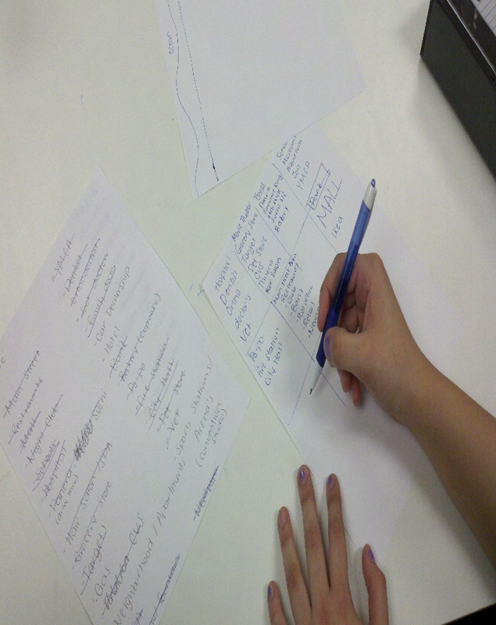 Note to me:  I think I’m ready to learn more since I know about the basics!!!
so…What’s next?